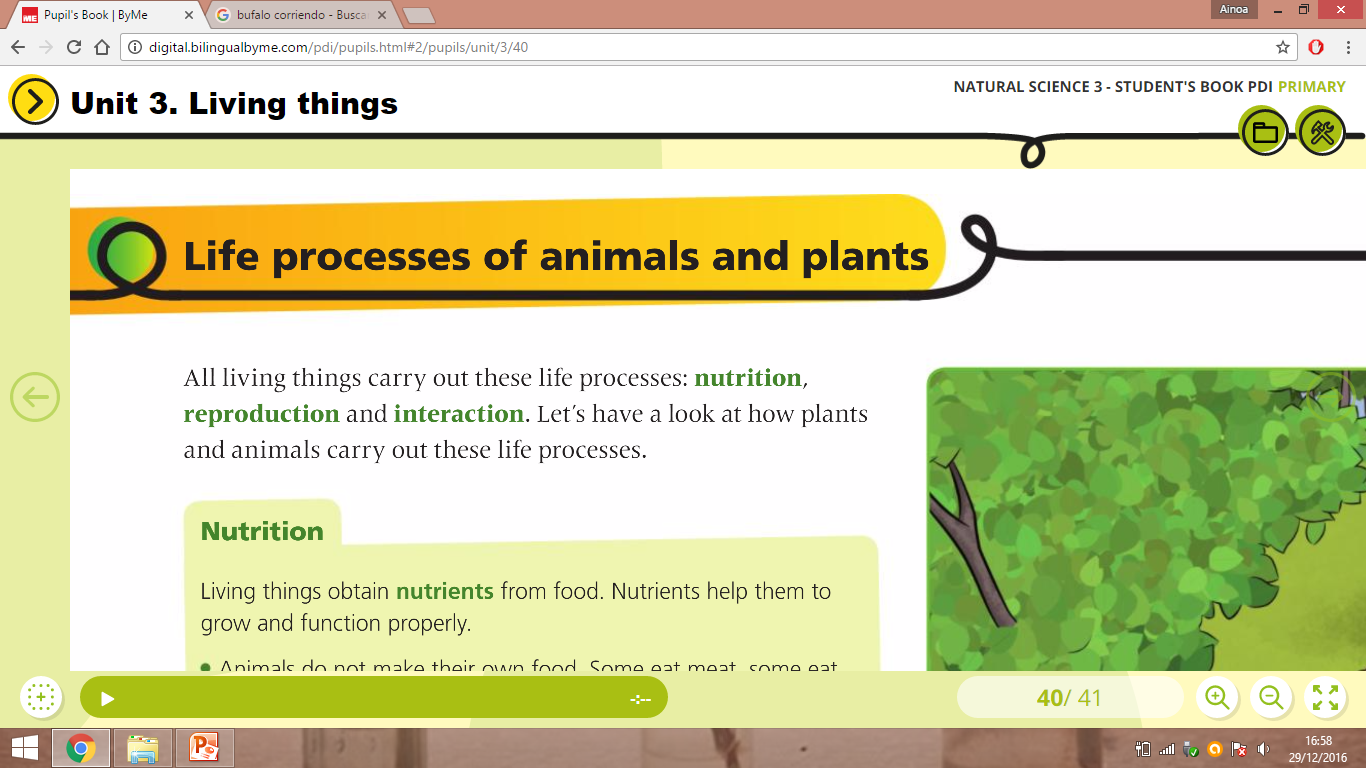 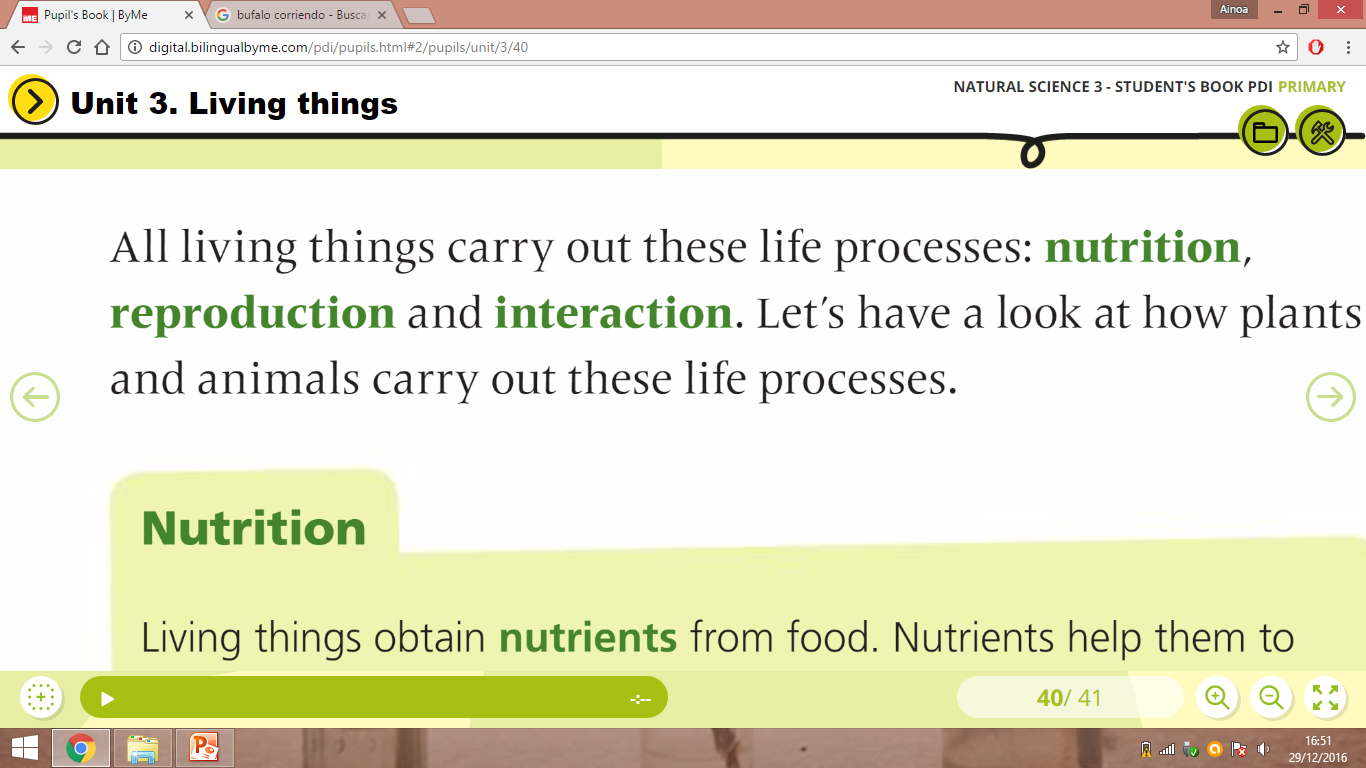 1. NUTRITION

2. REPRODUCTION

3. INTERACTION
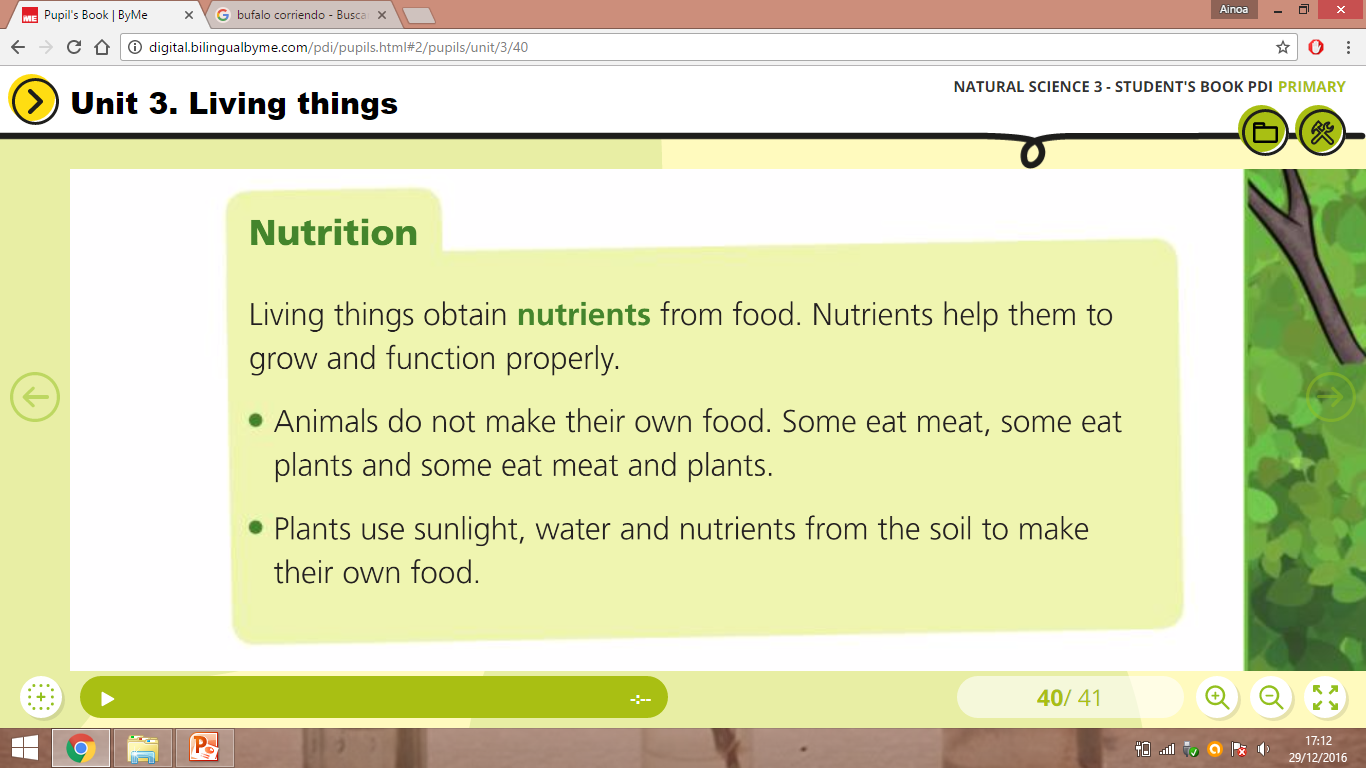 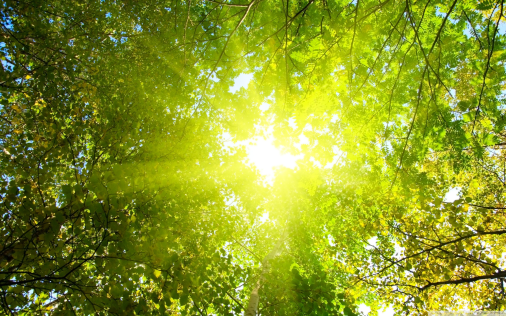 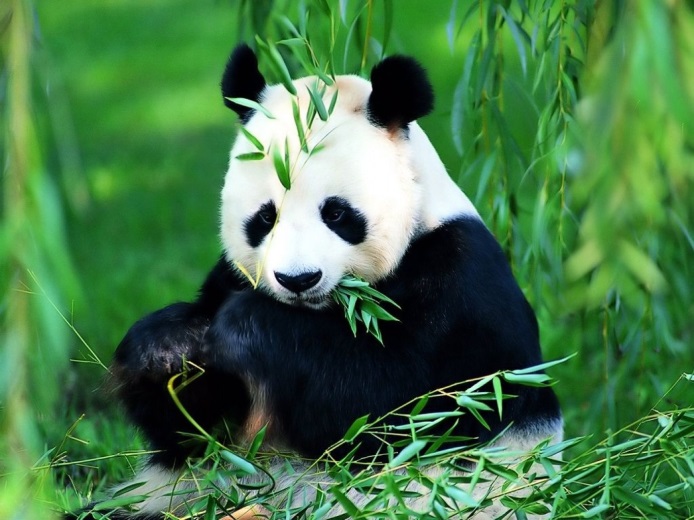 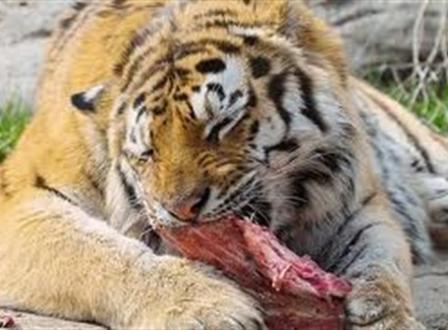 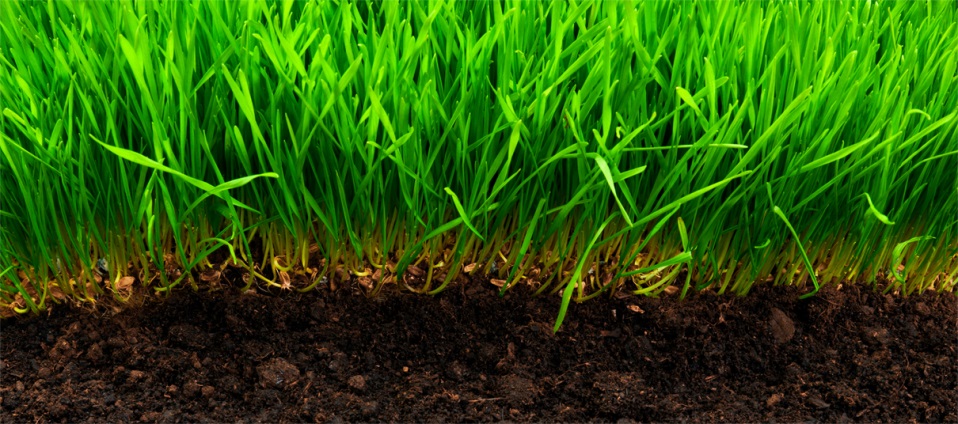 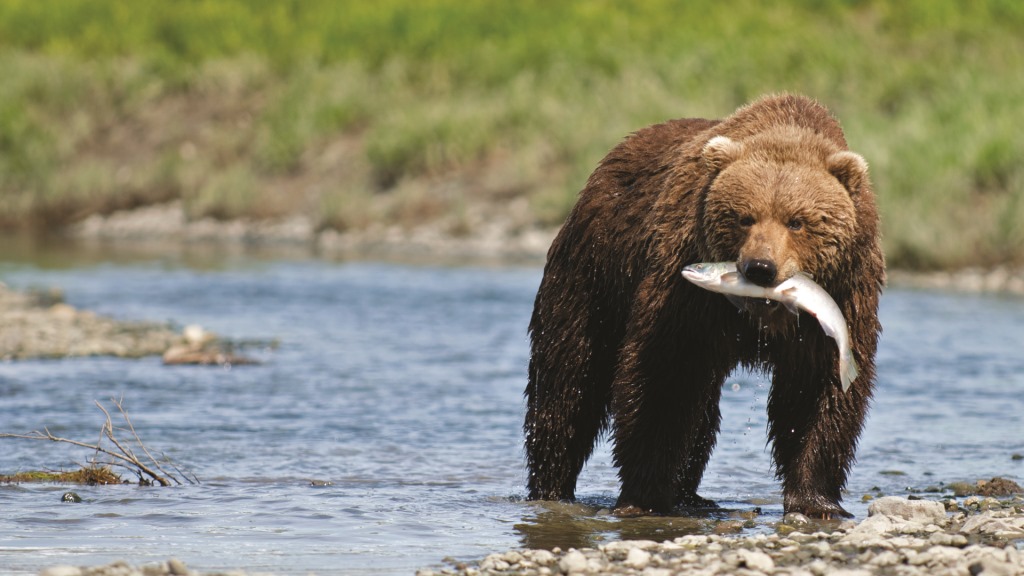 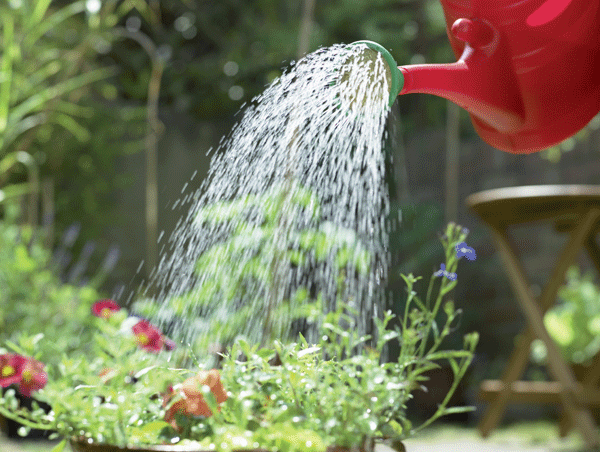 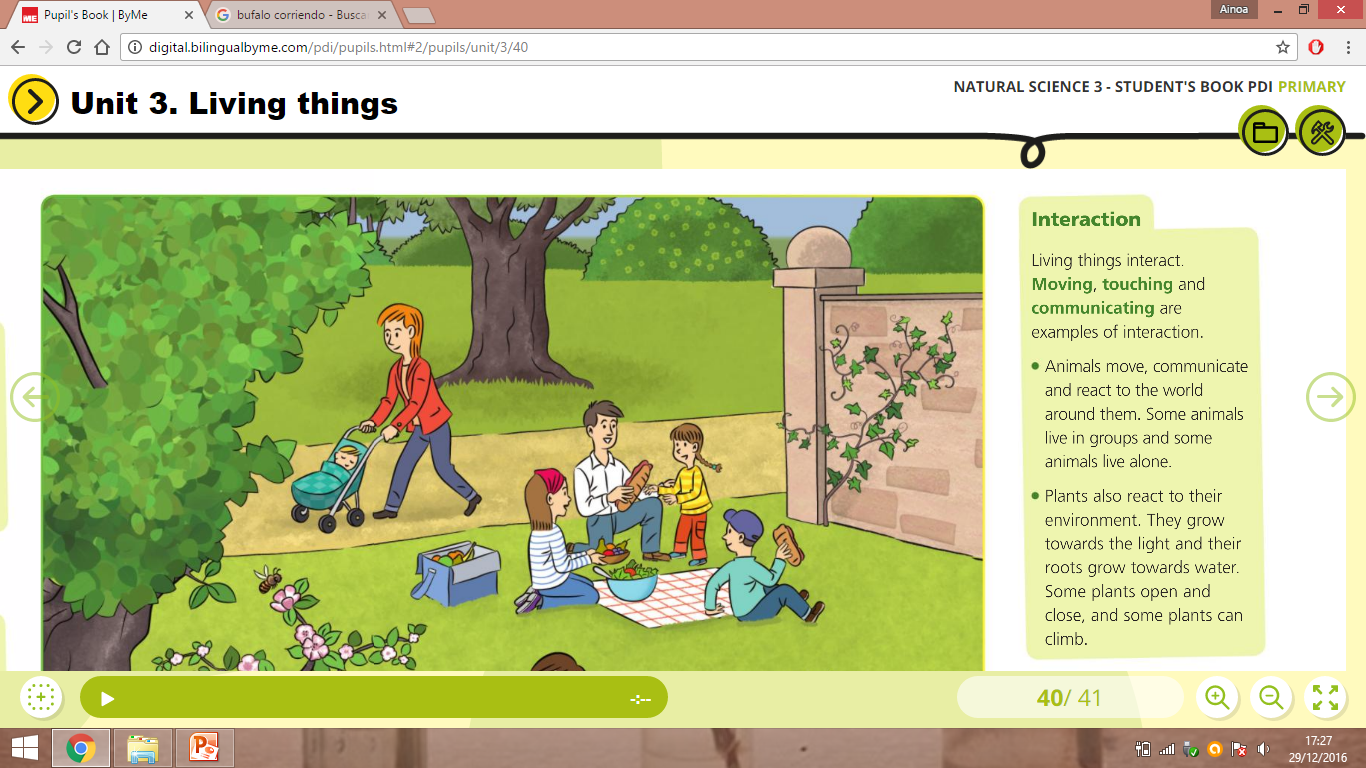 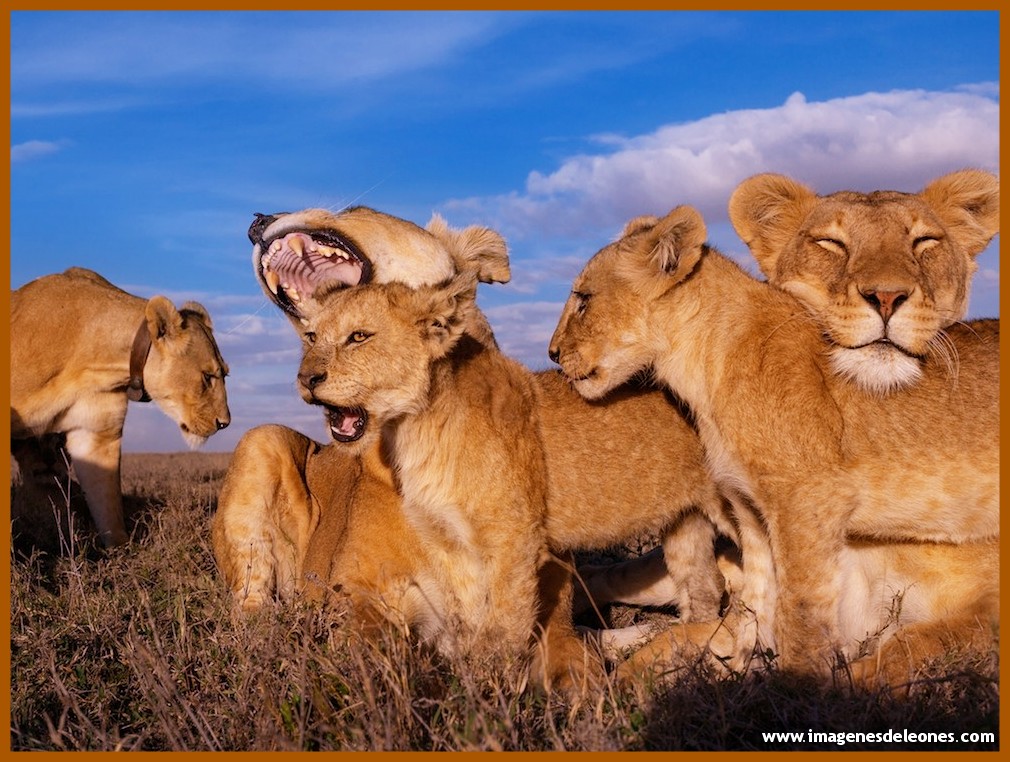 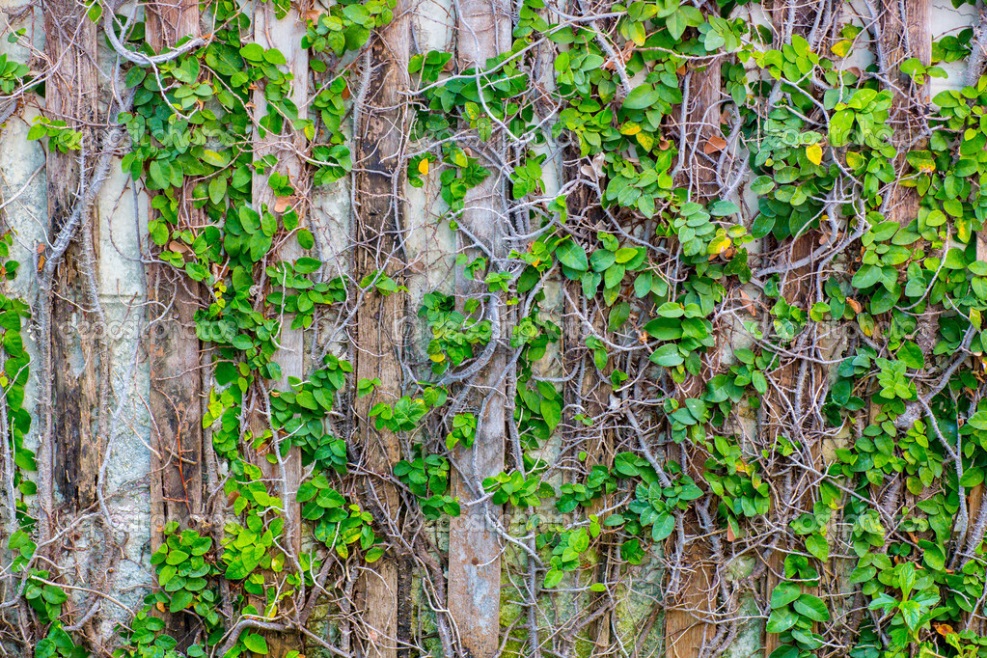 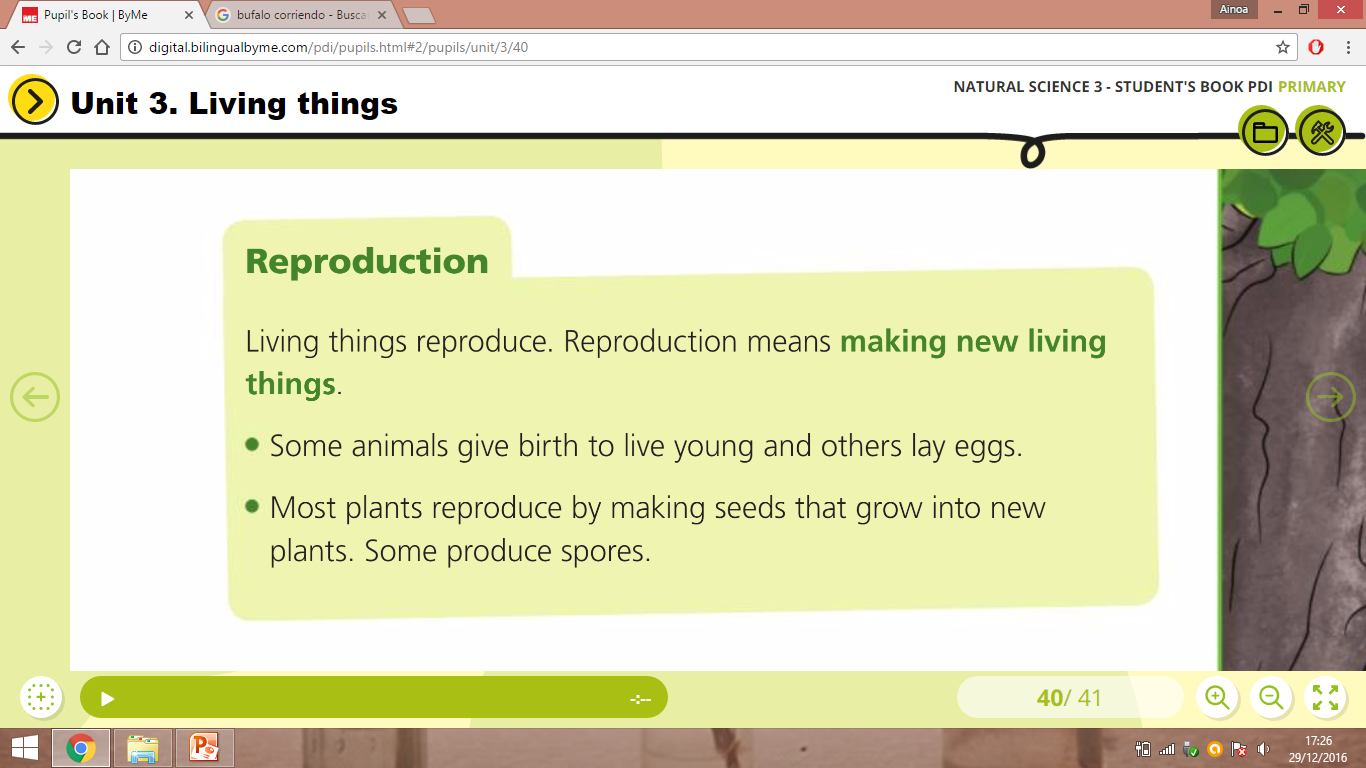 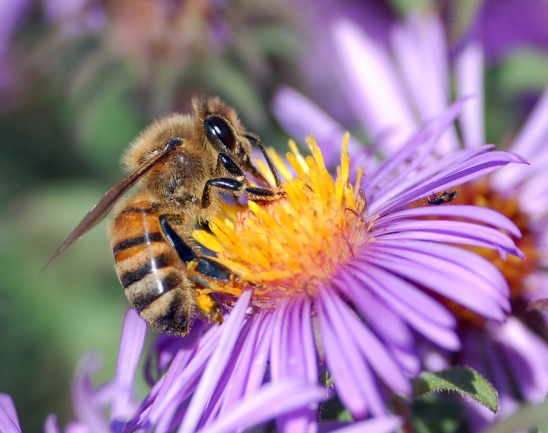 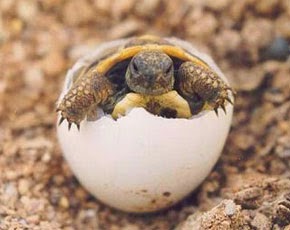 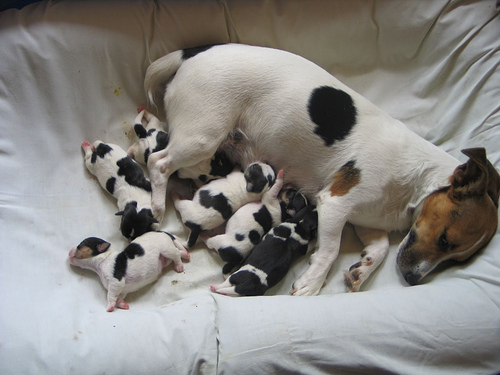 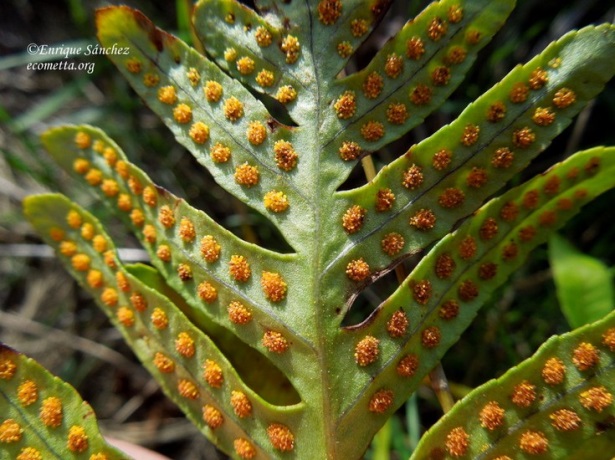 Examples of living things
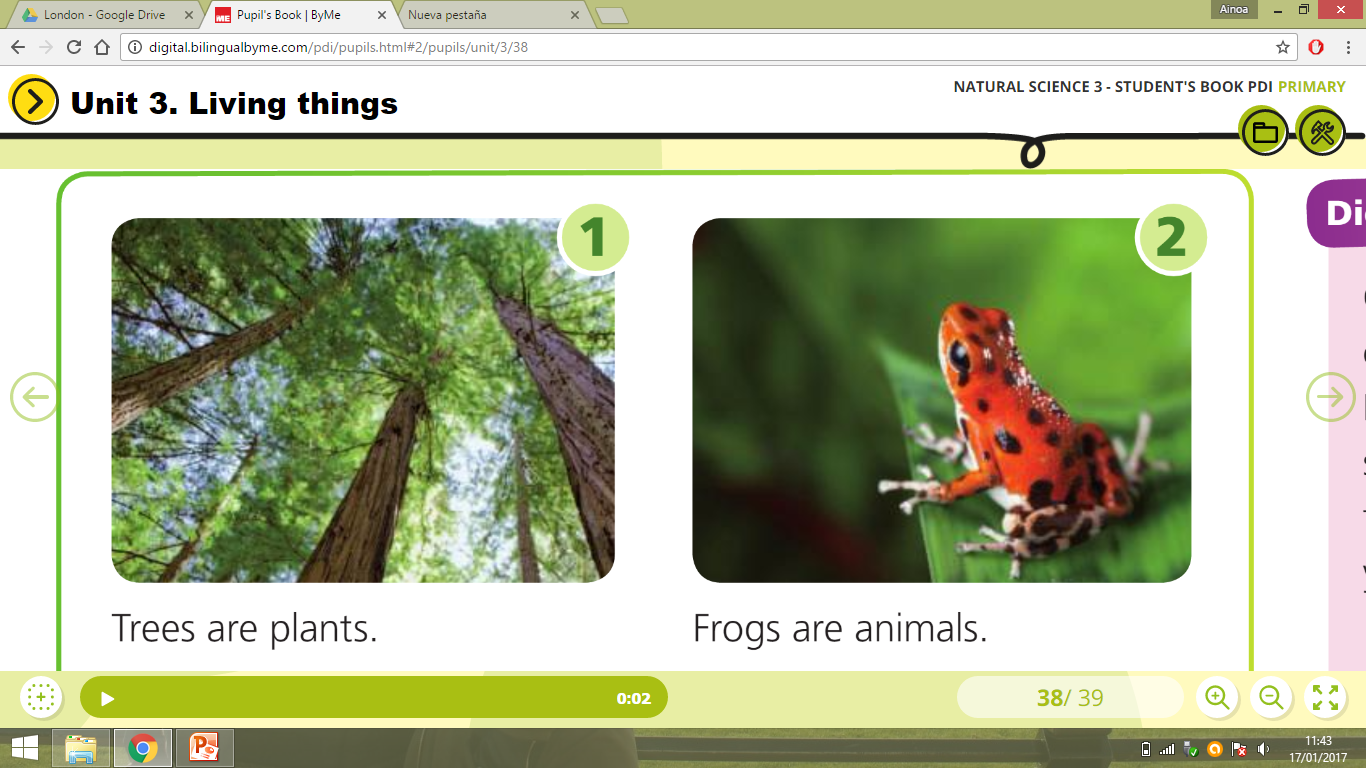 Examples of living things
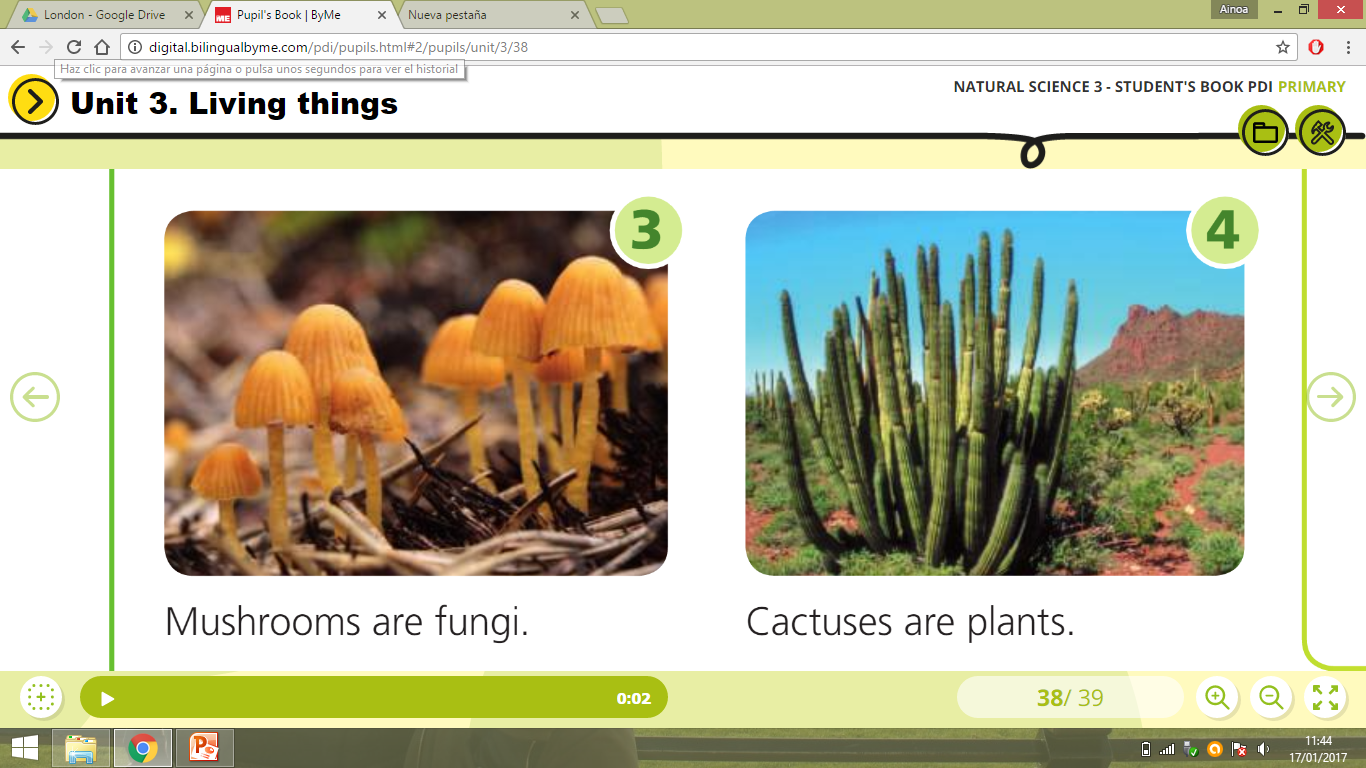 Examples of living things
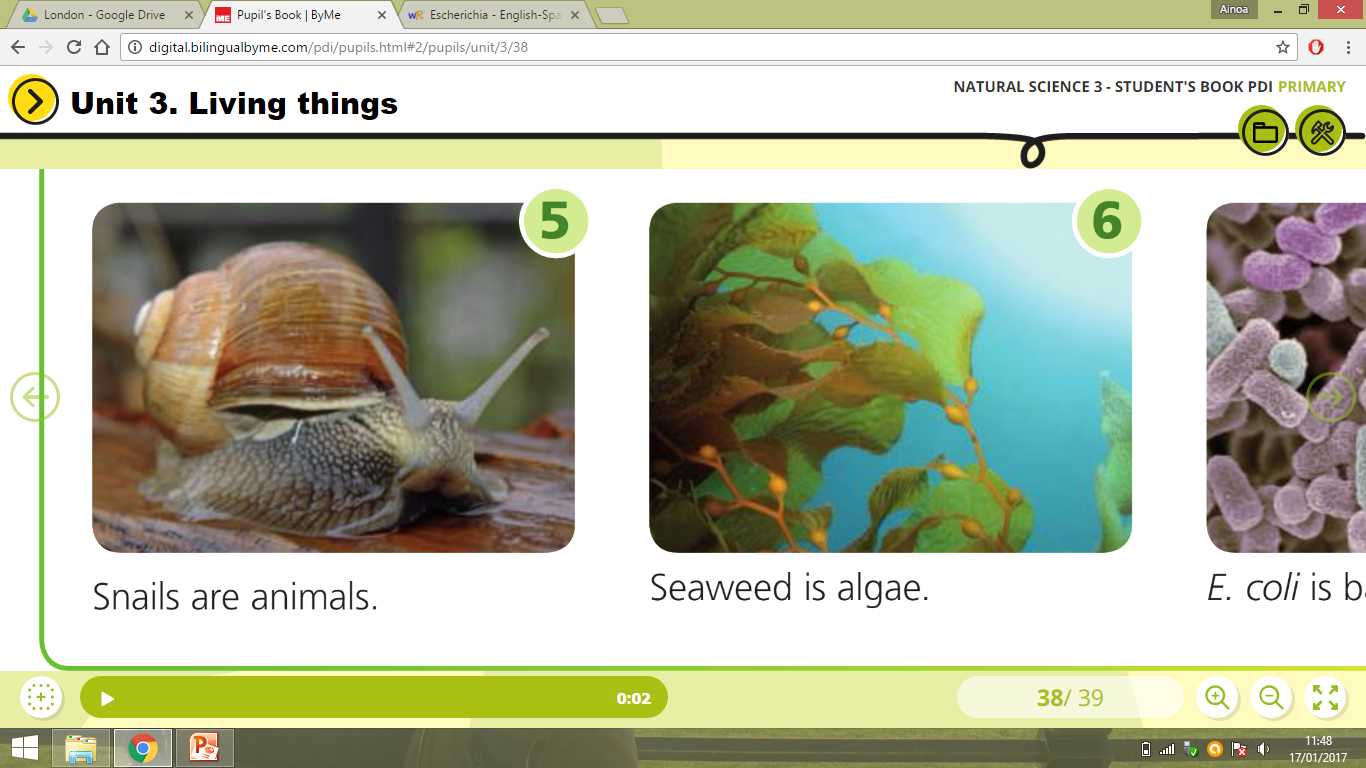 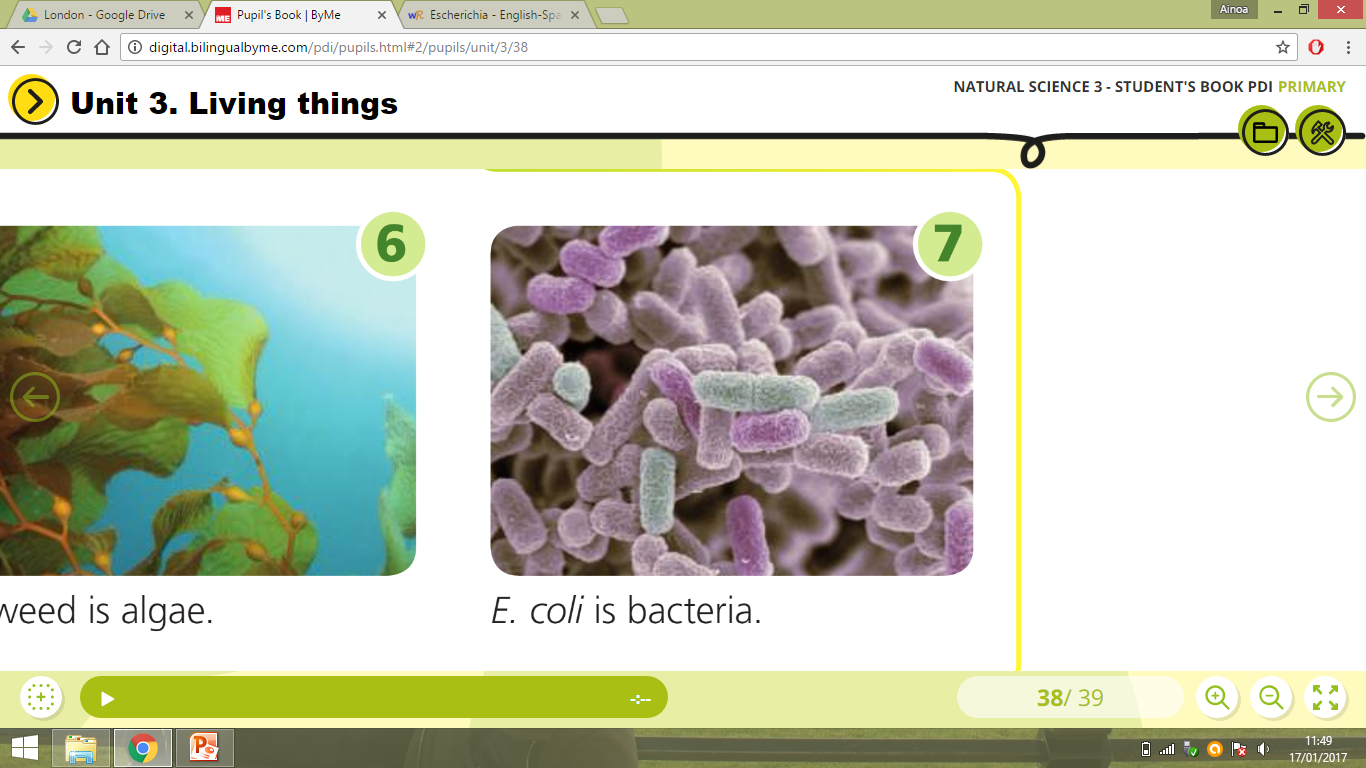